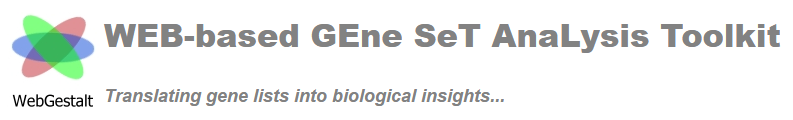 Over-Representation Analysis (ORA)
Gene Set Enrichment Analysis (GSEA)
Network Topology-based Analysis (NTA)
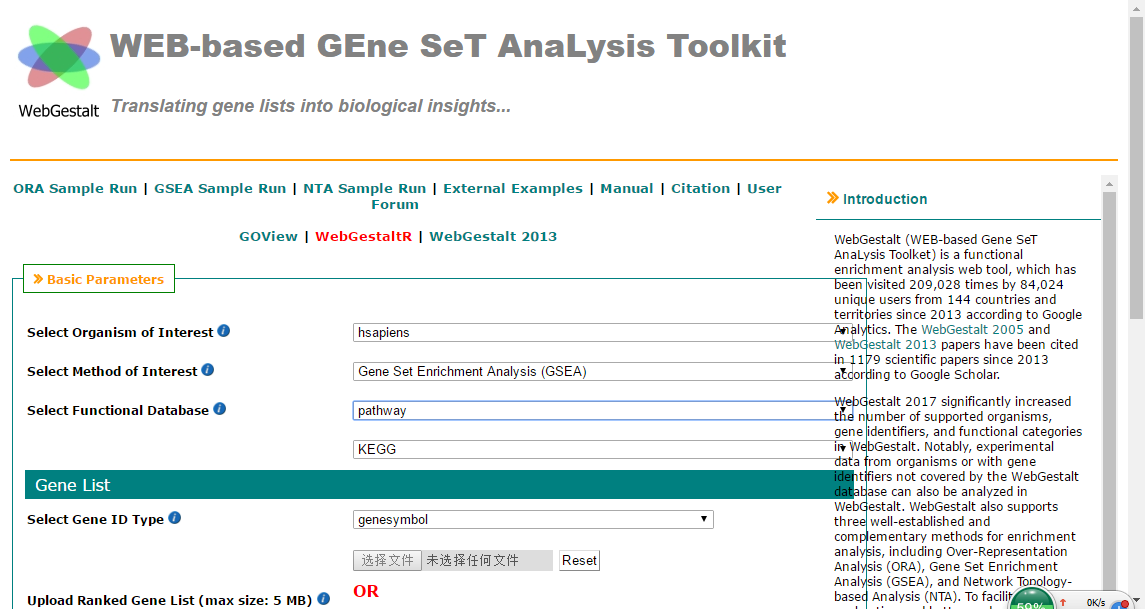 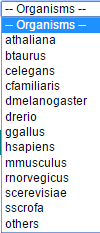 Show example analysis
Species selection
Analysis method selection
Gene ID type
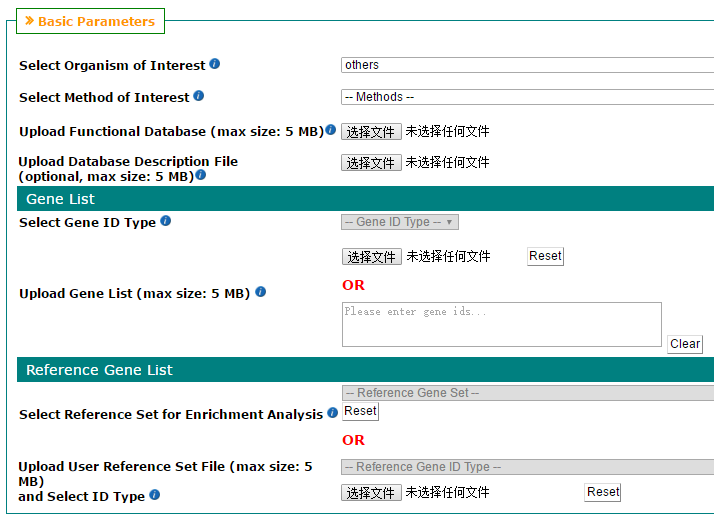 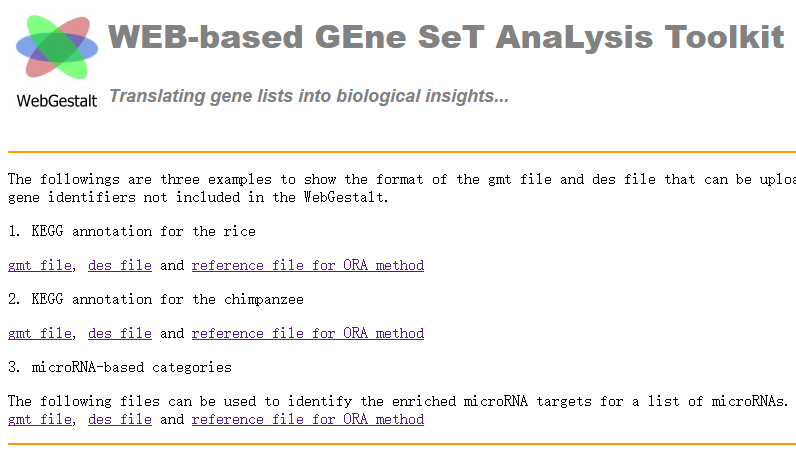 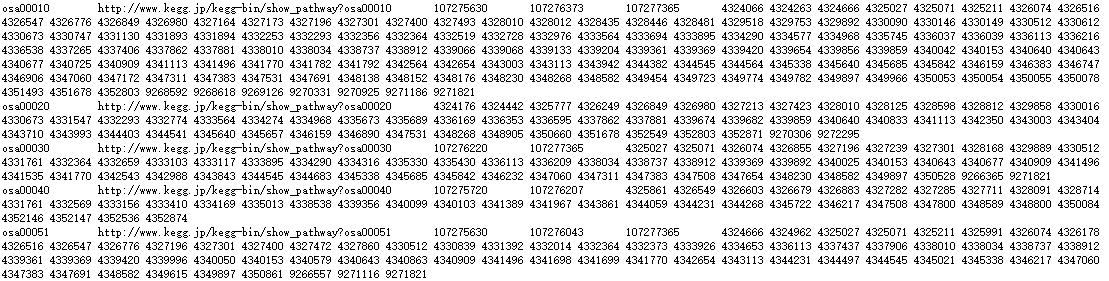 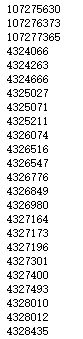 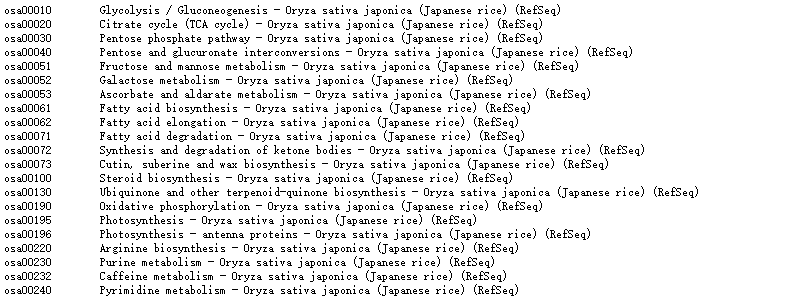 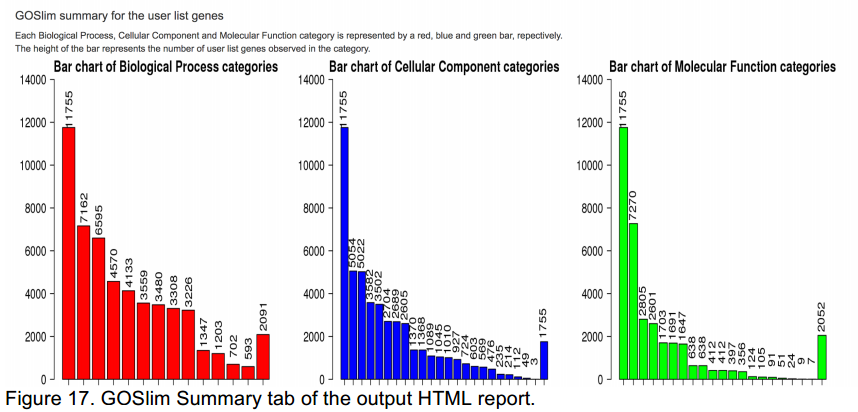 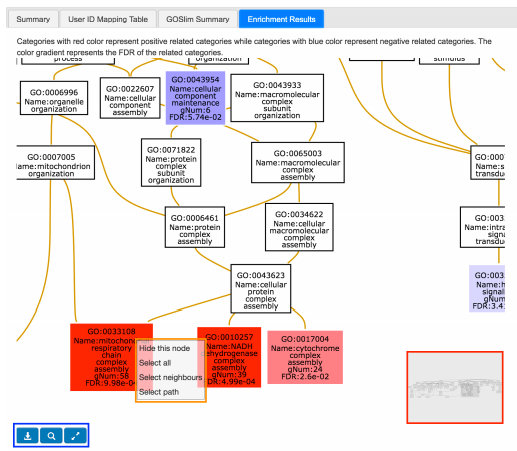 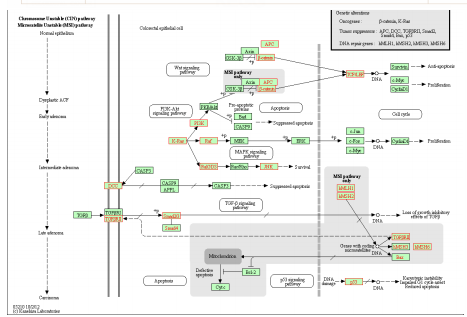 R packages: DESeq2
Estimate variance-mean dependence in count data from high-throughput sequencing assays and test for differential expression based on a model using the negative binomial distribution.
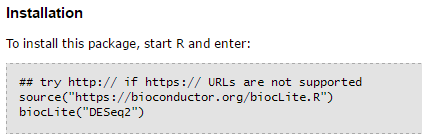 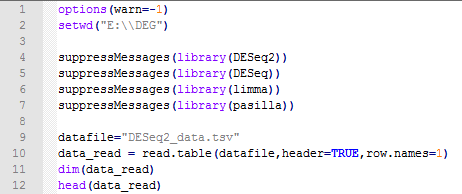 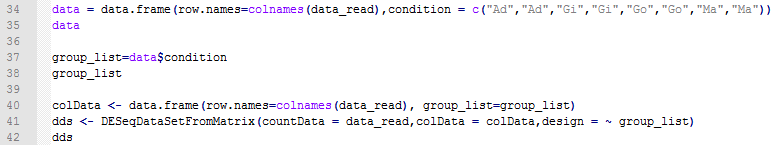 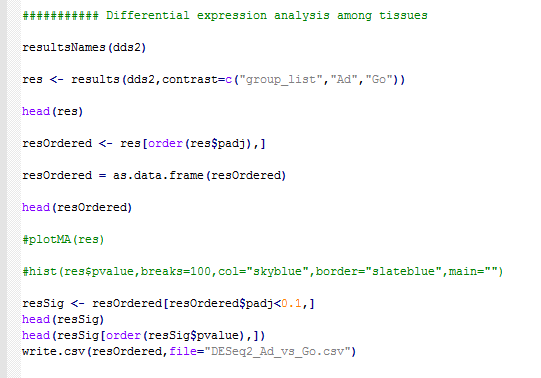 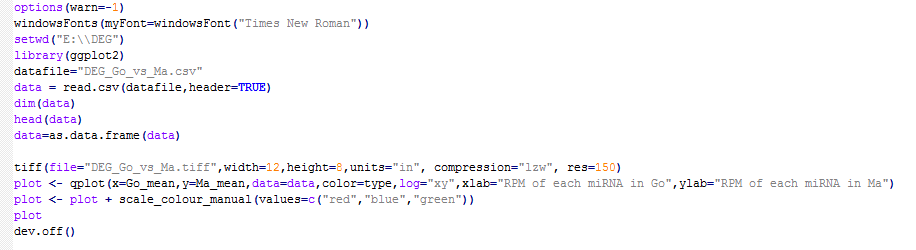 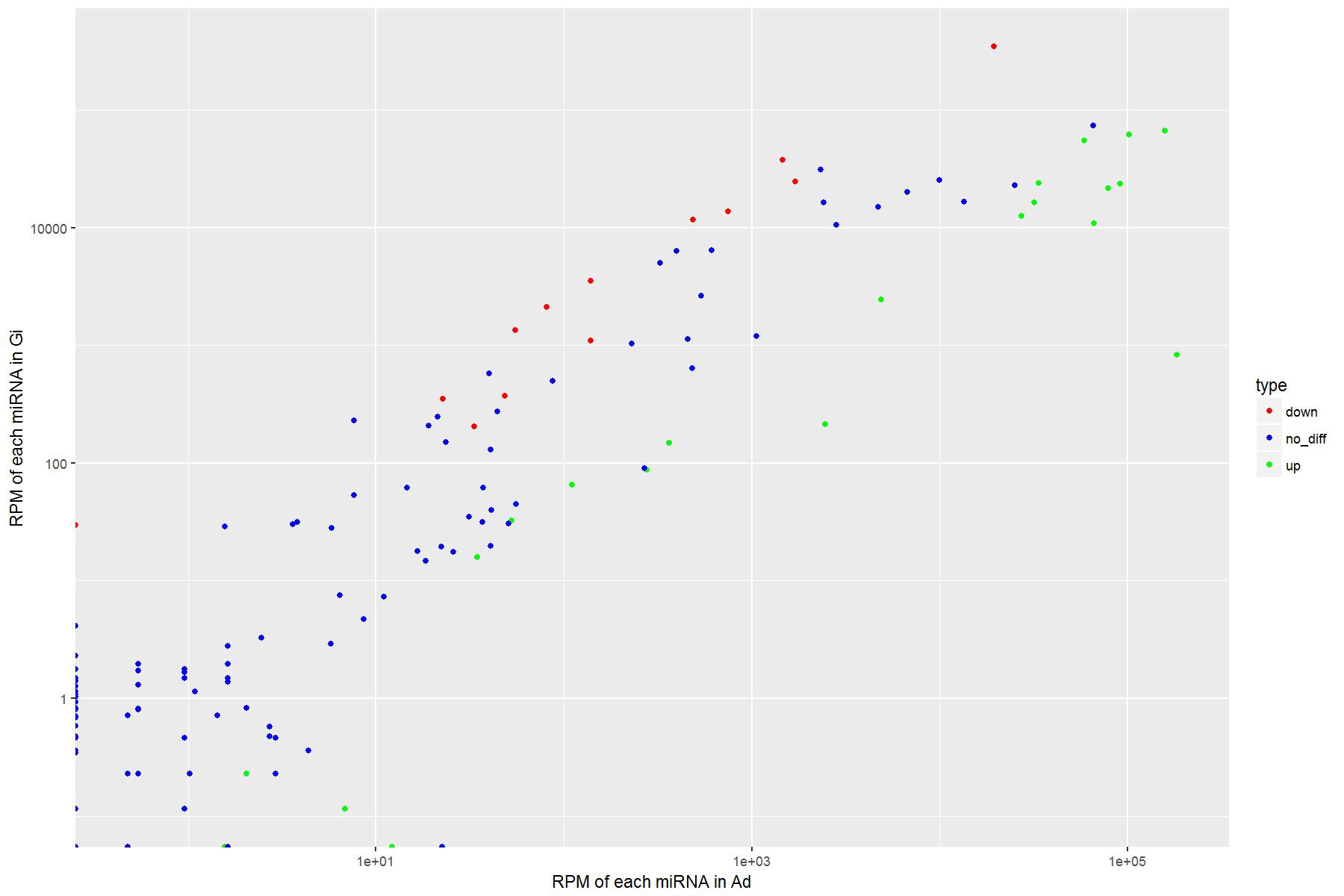 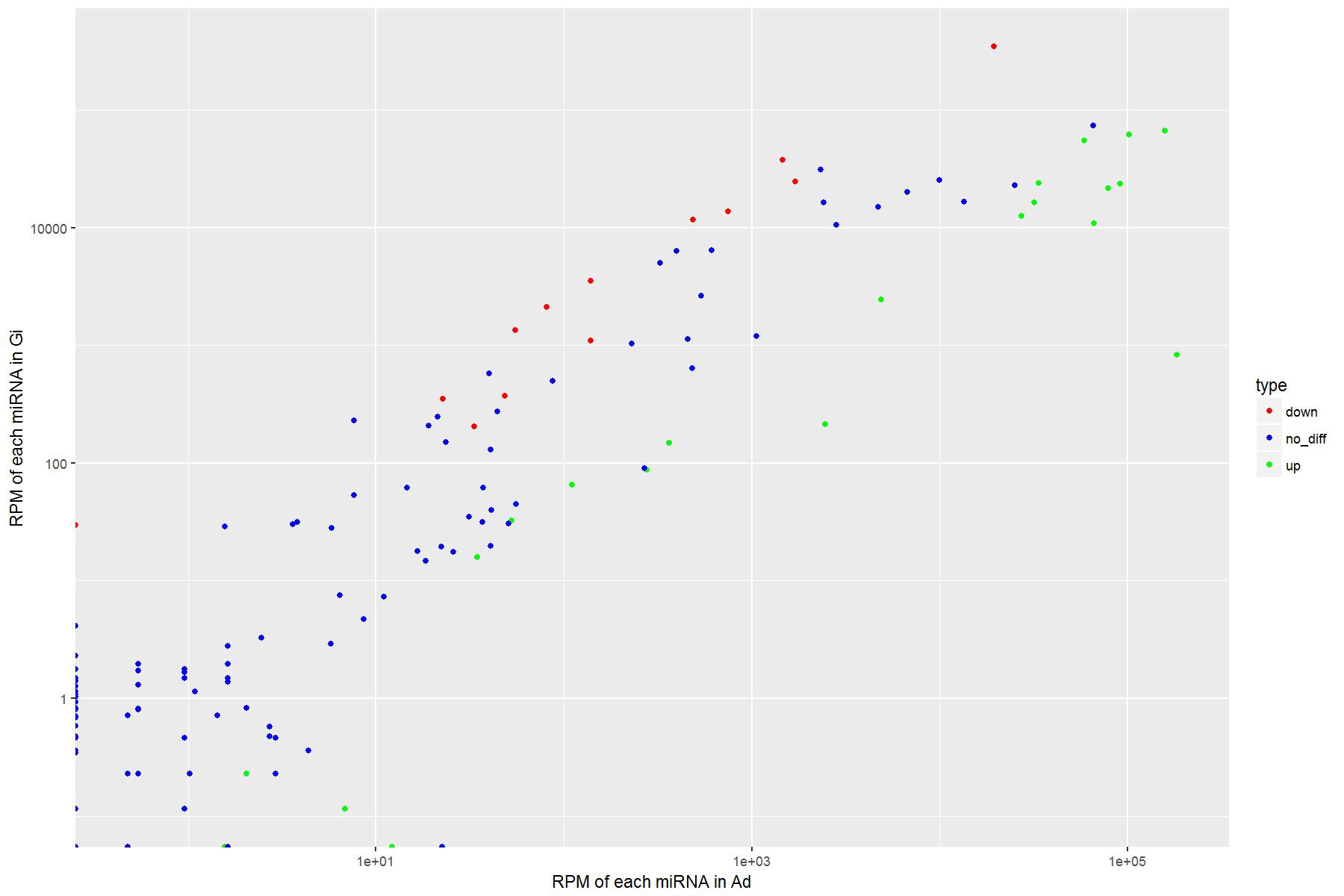 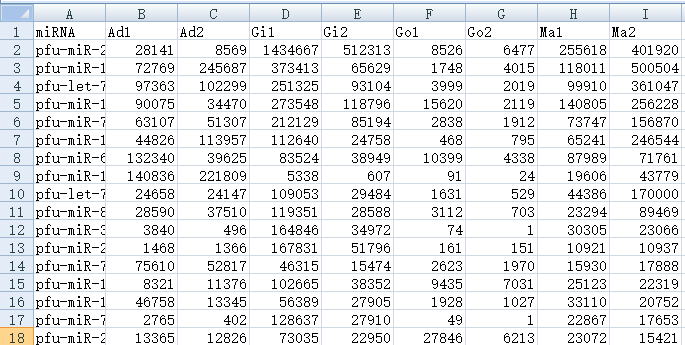 DESeq2_data.tsv
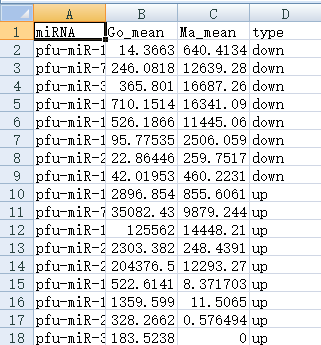 DEG_Go_vs_Ma.csv